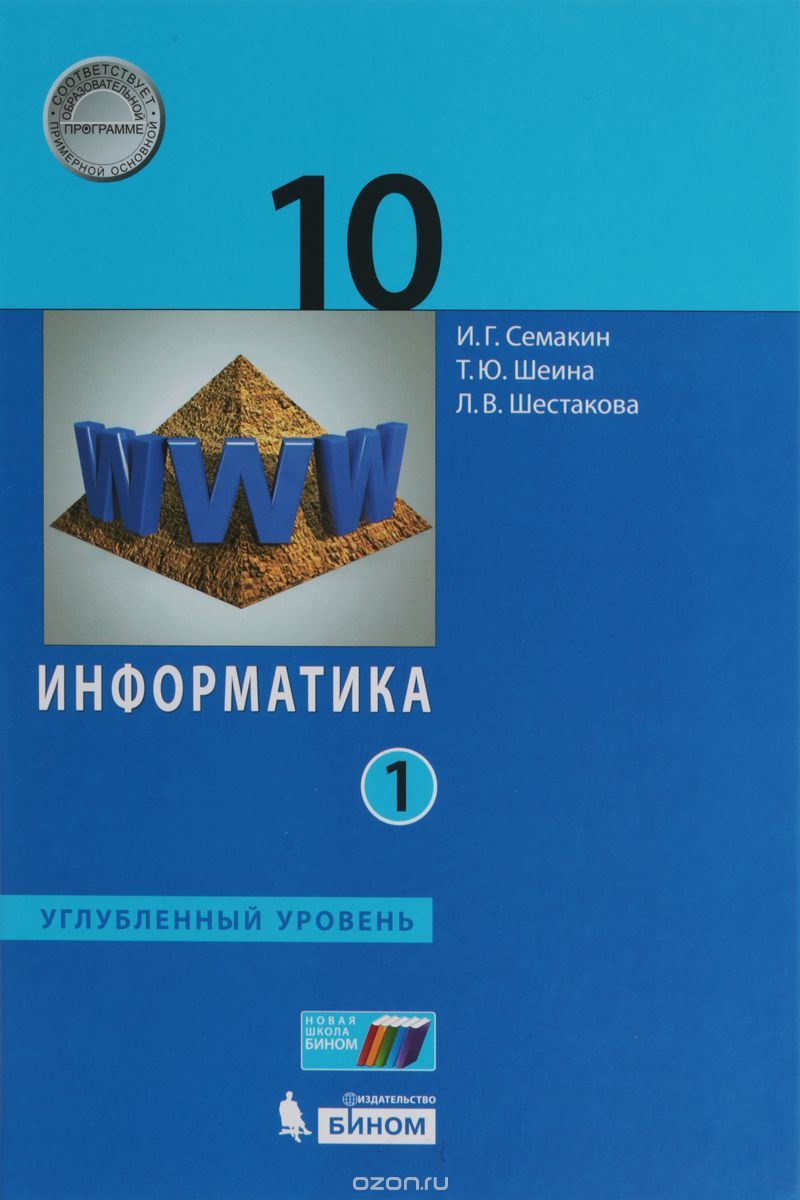 Логические функции на области числовых значений. Решение задач
Теоретические основы информатики
Информатика
10 класс
Углубленный уровень
ЕГЭ №6
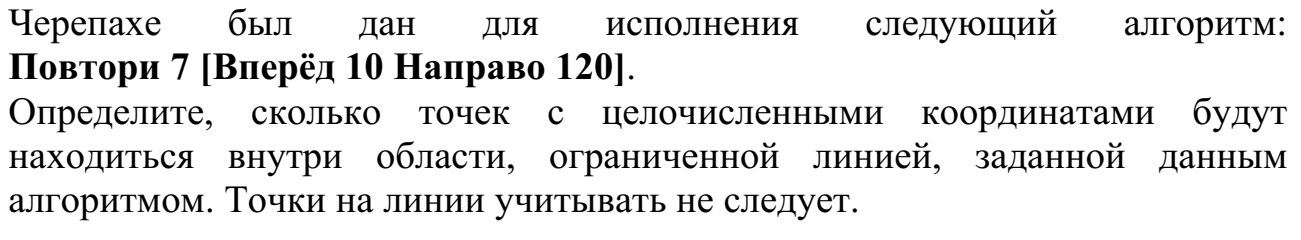 [Speaker Notes: 38
Все способы (кумир, python)]
ЕГЭ № 15
Для какого наименьшего целого неотрицательного числа А выражение
(x + 2y < A) \/ (y > x) \/ (x > 30) 
тождественно  истинно,  т.е.  принимает  значение 1  при  любых  целых неотрицательных x и y?
[Speaker Notes: 91]